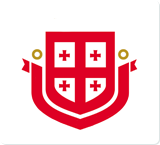 Департамент Внутреннего Государственного Контроля
Центр Гармонизаций
Внедрение финансогого управления и контроля (ФУК) в государственном секторе ГрузииОсновные цели и проблемы
Гиули Чкуасели
В Грузии мы поставили перед собой три основные задачи, которые должны быть решены с помошью ФУК:

Обеспечить достижение целей министерства своевременно, в рамках бюджета, в рамках закона, эффективно и продуктивно.
Обеспечить, чтобы государственные ресурсы использовались только в общественных целях, а так же сократить уровень мошенничества, коррупции и злоупотребления государственными ресурсами в личных целях.
Способствовать улучшеннию как внутренней так и внешней отчетности.
ФУК это реформа менеджмента – Кто такие менеджеры?
Мы решили улучшить качество управления государственными процессами: оно представляет собой переход от иерархической системы государственного управления, регулируемой подробными правилами, к управленческой системе, позволяющей менеджерам самим принимать решения для достижения целей (в определенных пределах)
Обеспечение того, чтобы у каждого менеджера были четкие и точные цели.
Мы пытаемся подчеркнуть, что это не просто реформа финансового и бюджетного контроля;
Обеспечение каждого менеджера достаточными финансовыми, кадровыми и другими ресурсами для достижения поставленных целей;
Предоставление менеджеру информаций по операционной производительности;
Внедрение ответсвенности менеджеров за подотчетные им процессы.
Для начального этапа, в процесс были вовлечены менеджеры высшего уровня а также сотрудники финансовых служб.
Шаги, которые необходимо предпринять для достижения перечисленных целей
Освободить от каждодневной административной рутины министра и заместителей министров;
Ставить цели для учреждений в соответствии с приоритетами страны;
Реорганизовать структуру учреждений в соответствии с целями этих учреждений;
Поставить цели для структурных подразделений и достижение этих целей с учетом выявления и управления рисками;
Управление государственными ресурсами (не только финансовыми) экономично, эффективно и продуктивно;
Создание своевременной, полной и надежной системы отчетности в рамках учреждения;
Наличие всеобъемлющей системы мониторинга, не просто предоставление данных, а с анализом результатов
Отдел Кадров
Управление Кадровыми Ресурсами
Отдел Бухгалтерий
Отдел Финансогого Управления
Отдел Внутреннего Аудита
Генеральные Инспекций
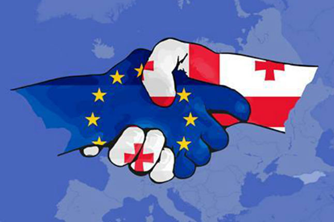 Спасибо за внимание!
Гиули Чкуасели
g.chkuaseli@mof.ge
+995 5 99 201 210